Unit 8
Natural disasters
Integrated skills & Study skills
WWW.PPT818.COM
课前自主预习
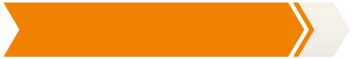 铁路
烙饼，薄饼
burn
daughter
granddaughter
son
grandson
木板
headache
toothache
countryside
housework
weekday
as soon as possible
cover…with…
远离……
烧到自己
as soon as possible
protect yourself from
课堂互动探究
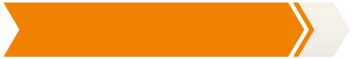 词汇点睛
1　rule  n．规则
[观察] We should follow the traffic rules.
我们应该遵守交通规则。
[探究] rule为________名词。
可数
[搭配] ________________ 破坏规则　
________________ 遵守规则
________________ 制定规则
break a rule
follow the rule
work out the rule
[拓展] rule还可作________，意为“管理，统治”。
动词
活学活用
1．—Mum, I'm thirteen now. Can I ride a bike to school?
—Yes, you can. But you must follow the traffic ________ on the way.
A.rules　　B.planes        C.safety          D.accident
A
[解析]考查名词辨析。rule意为“规则”；plane意为“飞机”；safety意为“安全”；accident意为“事故”。根据句意“‘妈妈，我现在十三岁了。我可以骑自行车去学校吗？’‘是的，你可以。但是在路上，你必须遵守交通规则。’”可知选A。
2　burn  n．烧伤，烫伤，灼伤
[观察] There are some cigarette burns on the furniture. 
家具上有几处烟头烫过的痕迹。
[探究] burn为________名词。
可数
[拓展] burn还可作________，意为“烧伤，烫伤”，其过去式、过去分词分别为burned, burned或burnt, burnt。 ________作形容词，意为“燃烧的”。
动词
burning
活学活用
2. Teachers are often compared to ________(burn) candles.
burning
句型透视
Try to get out as soon as possible. 尽快逃出去。
[探究] __________________意为“尽可能……”，相当于__________________。两个as之间用形容词或副词________。
as…as possible
原级
as…as one can
活学活用
Please make your decision _______________________________________ (尽快)．
as soon as possible/as soon as you can
谢 谢 观 看！